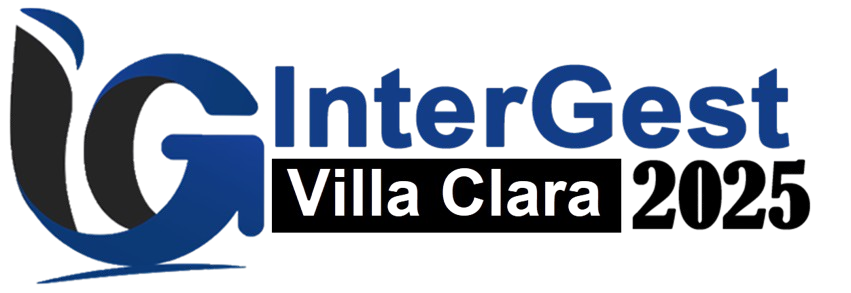 16 al 19 de junio
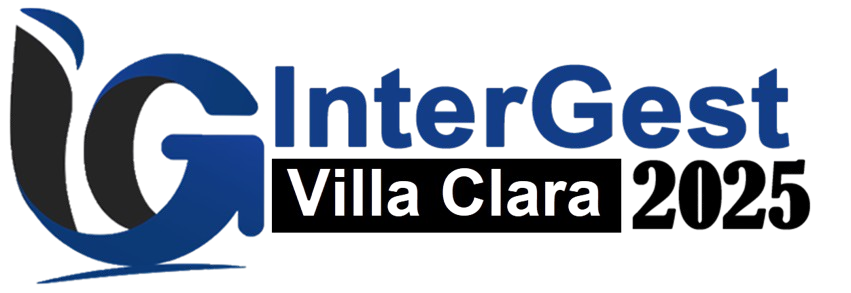 Nombre del Trabajo
Autores:
Centro o institución:
Contacto:
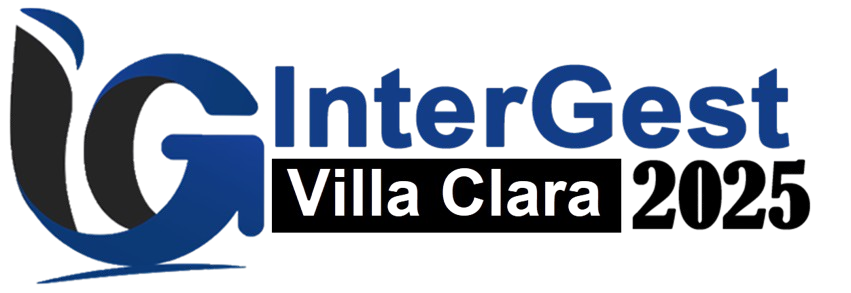 16 al 19 de junio